Figure 2. A persistent, positive monotonic neuron. (a) Rasters: each row of ticks represents a trial and each ...
Cereb Cortex, Volume 13, Issue 11, November 2003, Pages 1196–1207, https://doi.org/10.1093/cercor/bhg100
The content of this slide may be subject to copyright: please see the slide notes for details.
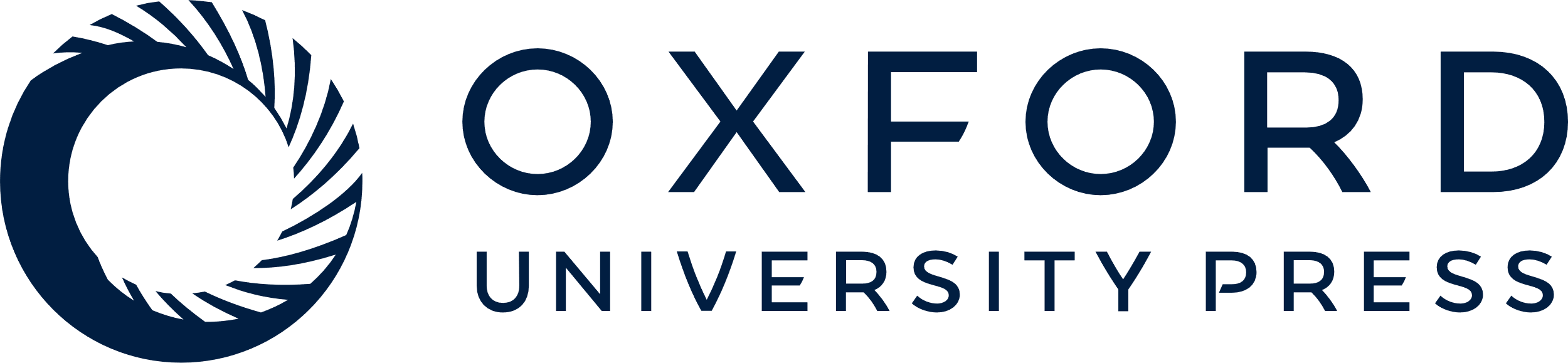 [Speaker Notes: Figure 2. A persistent, positive monotonic neuron. (a) Rasters: each row of ticks represents a trial and each tick an action potential. Trials were presented in random order but have been sorted here into blocks of equal f1 frequency, indicated at left. Color code for f1 frequencies indicates corresponding smoothed peristimulus time histograms (PSTHs), shown below the rasters. (b) Firing rate, as a function of f1 frequency, averaged over different parts of the trial, indicated at the base of the arrows pointing to each panel. Notice the different y-axis scaling for each panel. Grey lines are sigmoidal fits to data in each panel (firing rate = a * tanh [β(f1 – θ)] + c); error bars, in this and in subsequent figures, are standard errors. (c) Firing rate as a function of f1 averaged over the entire delay period. β = 0.11 s/pulse, θ = 24 pulses/s.


Unless provided in the caption above, the following copyright applies to the content of this slide:]